проект«Мои фотографии»
Выполнила: Ыскак Айзере,
3А класс
Моя работа
Я сделала фото.
Поместила свои фотографии в презентацию.
Подписала слайды.
Добавила несколько слов о себе.
Выбрала дизайн.
Вставила анимацию.
И ВОТ ГОТОВА МОЯ ПРЕЗЕНТАЦИЯ!
Я грустна
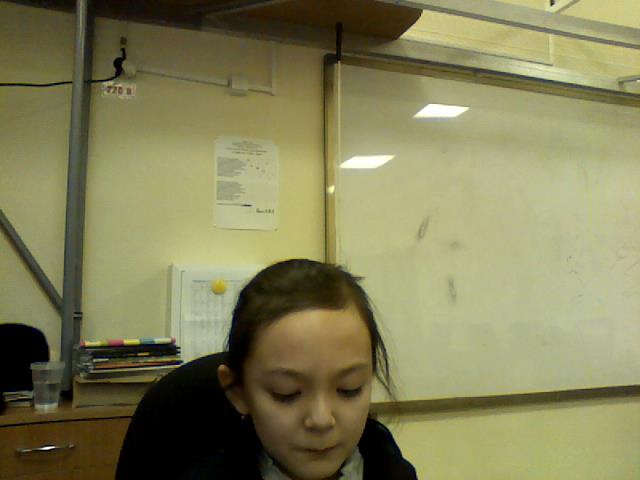 Я передаю привет
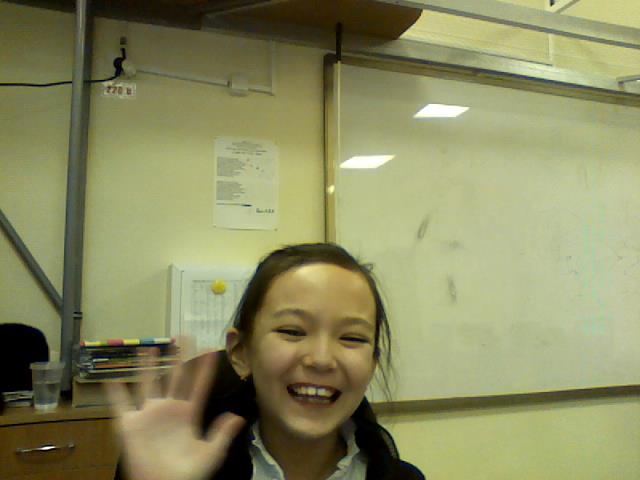 Я улыбчива
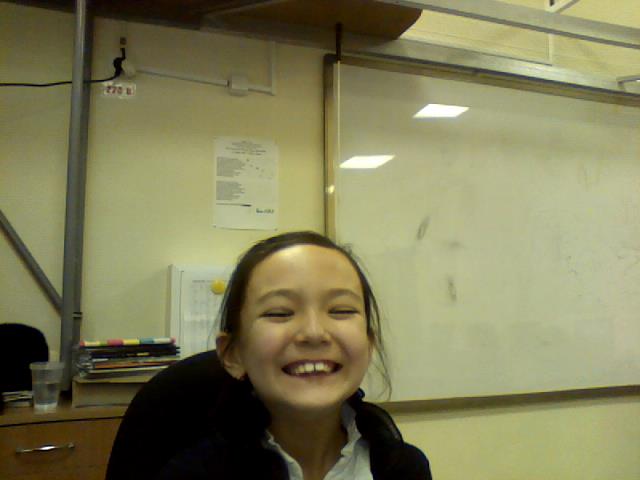 Я дразнюсь
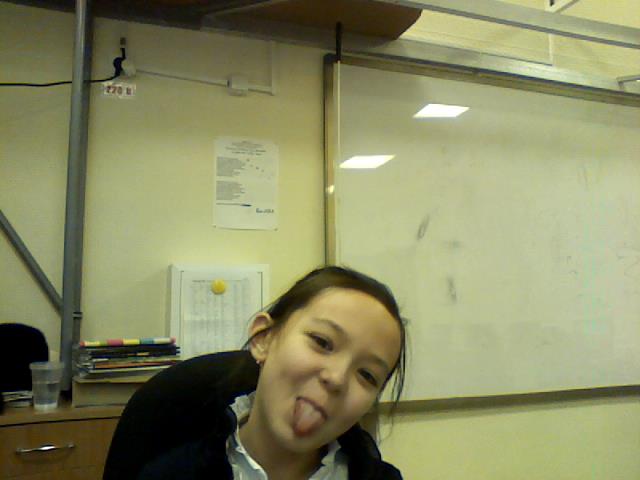 Я думаю
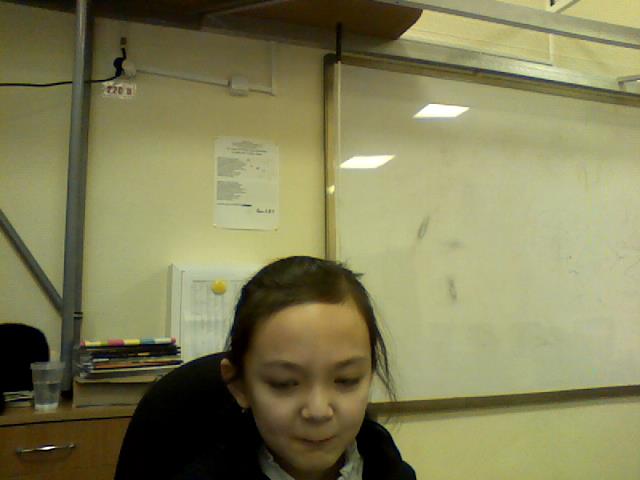 Я улыбаюсь
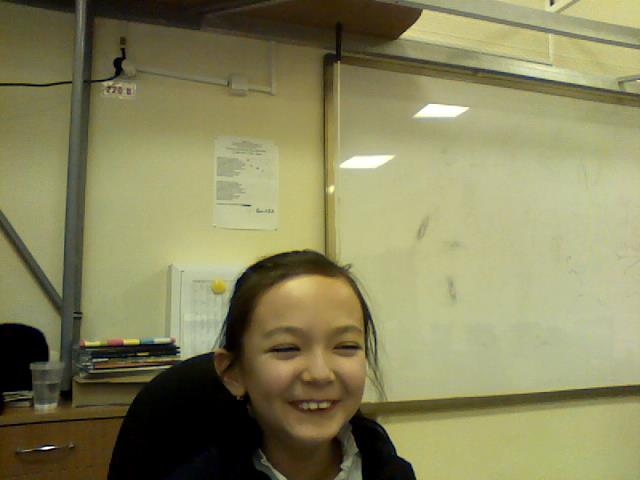 Про меня
Мне 9 лет
Я родилась 26 апреля
Я люблю рисовать, кататься на коньках , рисовать по стеклу.